Even voorstellen
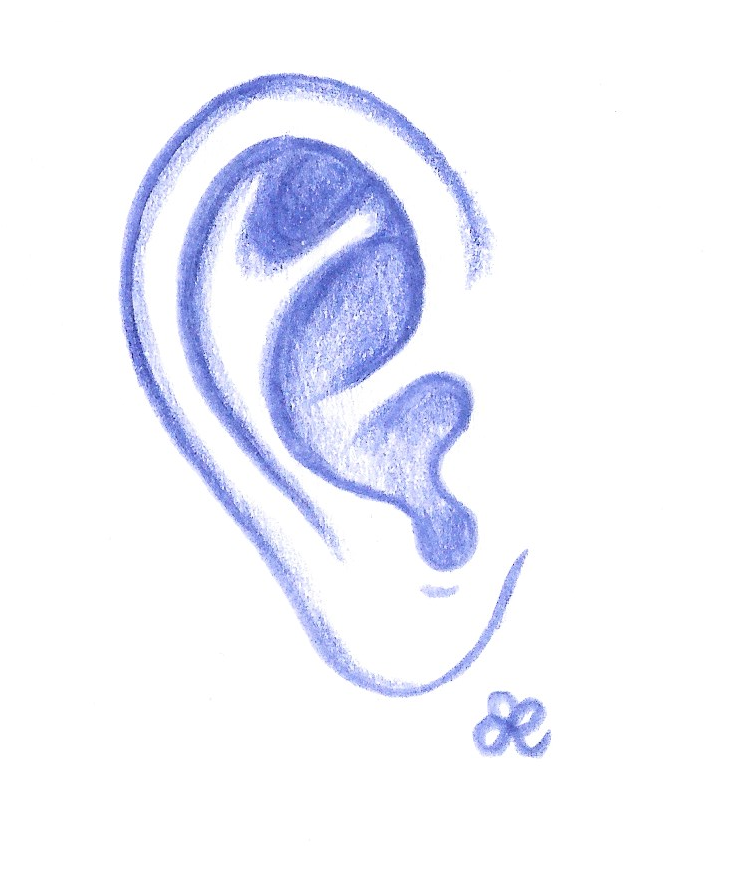 Elsa Ronde, arts-onderzoeker Plastische-, Reconstructieve- en Hand chirurgie

Prof. Dr. Corstiaan Breugem, hoofd kinderplastische chirurgie Amsterdam UMC
Keuzehulp voor oorschelp reconstructie | Laposa | 17 april 2021
Samen beslissen over microtie:
Keuzehulp voor oorschelp reconstructie
Wat is samen beslissen ?
Samen beslissen over behandelopties 
Tweerichtingsverkeer: 
Informatie over behandelmogelijkheden 
Waarden en voorkeuren van patiënt en ouders
Samen opties wikken en wegen
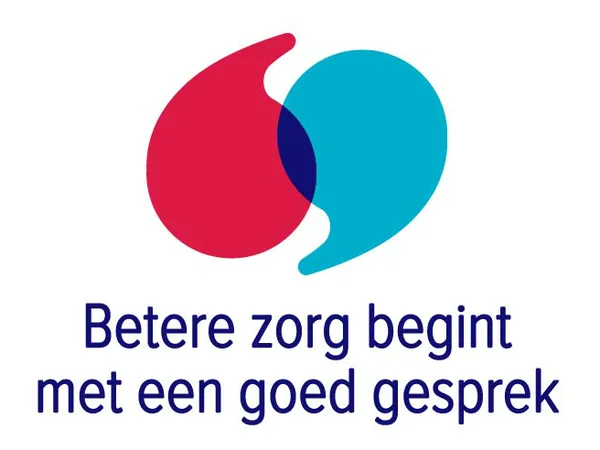 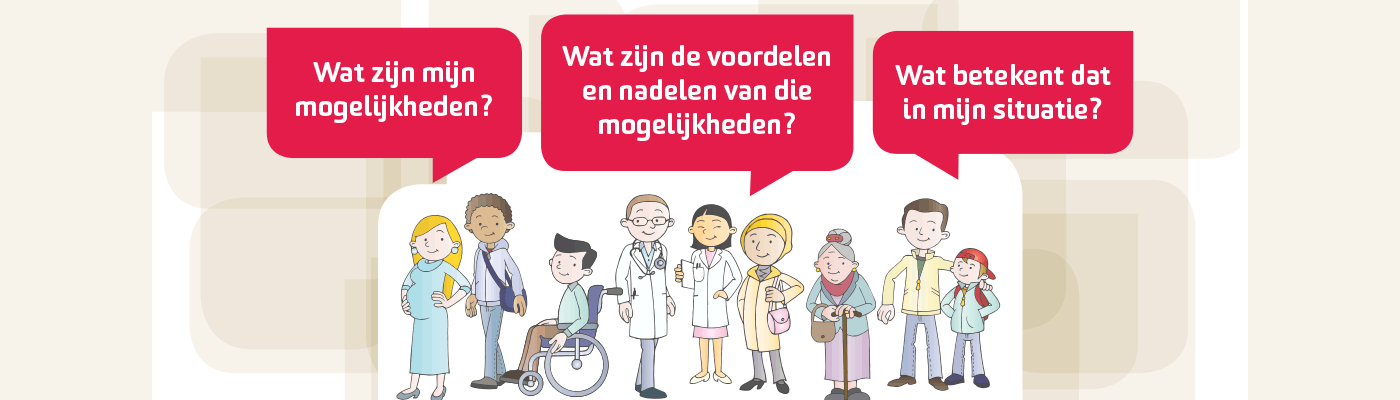 Keuzehulp voor oorschelp reconstructie | Laposa | 17 april 2021
Wat is een keuzehulp?
Hulpmiddel voor patiënten en ouders 
Informatie over behandelmogelijkheden
Voorkeurvragen (wat vindt u belangrijk?) 
Aantal operaties? 
Resultaat? 
Gebruik lichaamseigen materiaal? 

Kortom: inzicht in behandelopties en eigen voorkeuren
Keuzehulp voor oorschelp reconstructie | Laposa | 17 april 2021
Waarom een keuzehulp voor oorschelp reconstructie ?
Keuze tussen meerdere operatiemogelijkheden of juist niet opereren 

Doelen: 
 Verbeteren informatievoorziening
 Hulp bij het afwegen van opties 
 Hulp bij het verkennen van eigen voorkeuren
Keuzehulp voor oorschelp reconstructie | Laposa | 17 april 2021
Optie 1
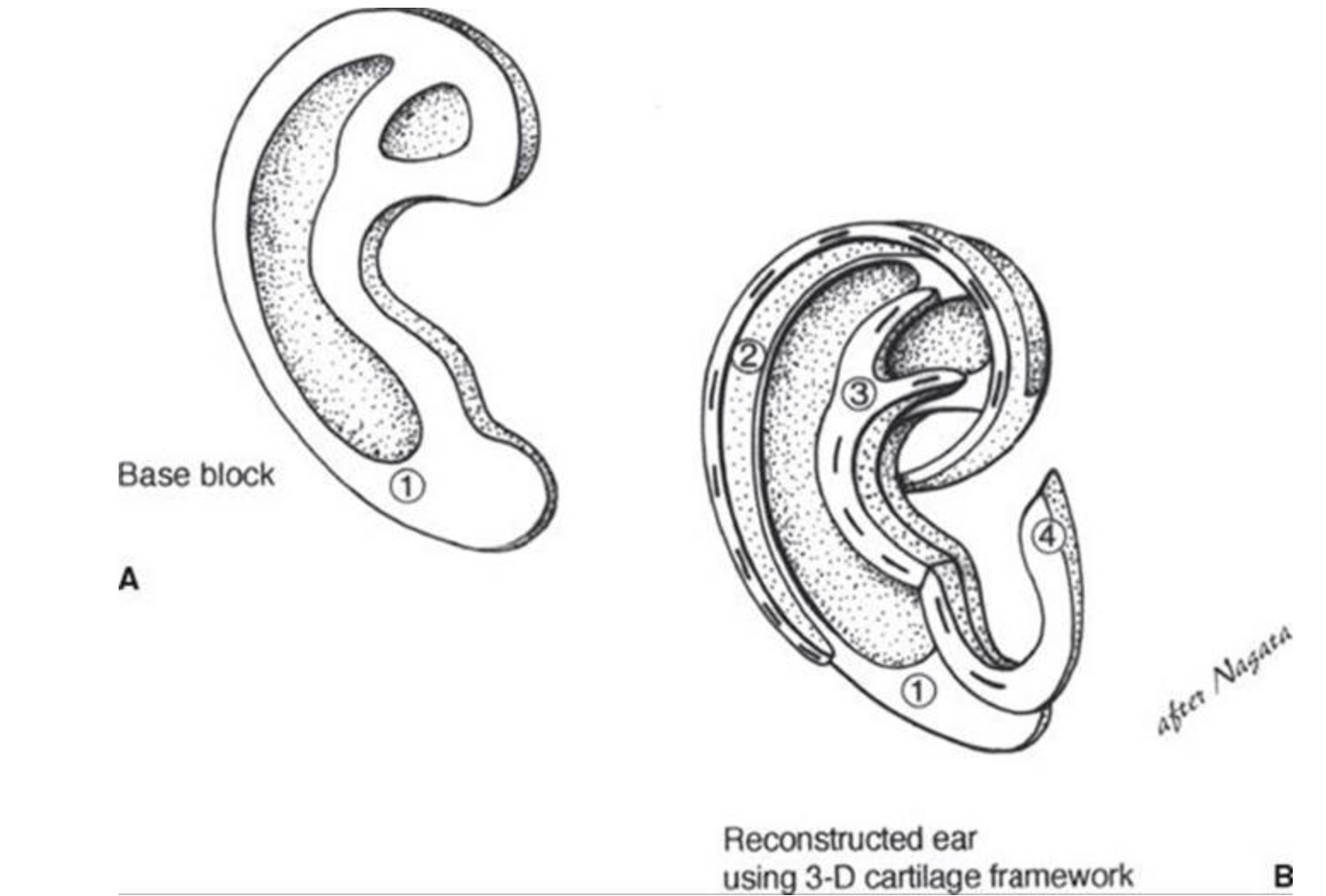 Operatie met rib kraakbeen 
Gouden standaard 
2 – 3 ingrepen 
Lichaamseigen materiaal
Keuzehulp voor oorschelp reconstructie | Laposa | 17 april 2021
Optie 2
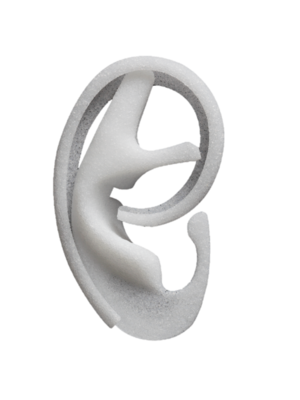 Operatie met MEDPOR® 
Kunstmateriaal (poreus polyethyleen)
1 – 2 ingrepen
Keuzehulp voor oorschelp reconstructie | Laposa | 17 april 2021
Optie 3
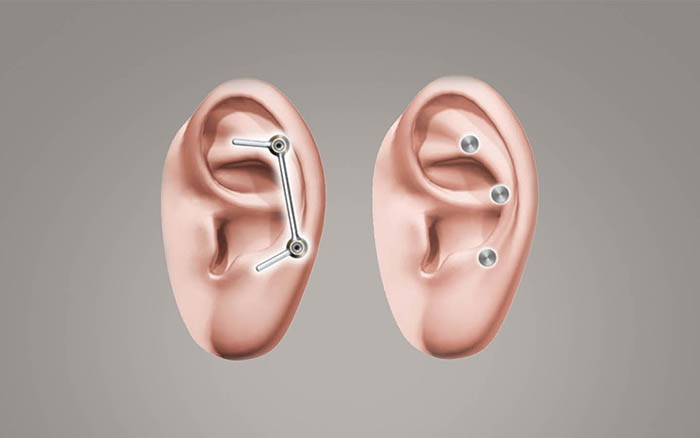 Botverankerde uitwendige oor prothese (klikoor) 
Zelden 1e keus bij kinderen
Vistafix ®
Keuzehulp voor oorschelp reconstructie | Laposa | 17 april 2021
Optie 4
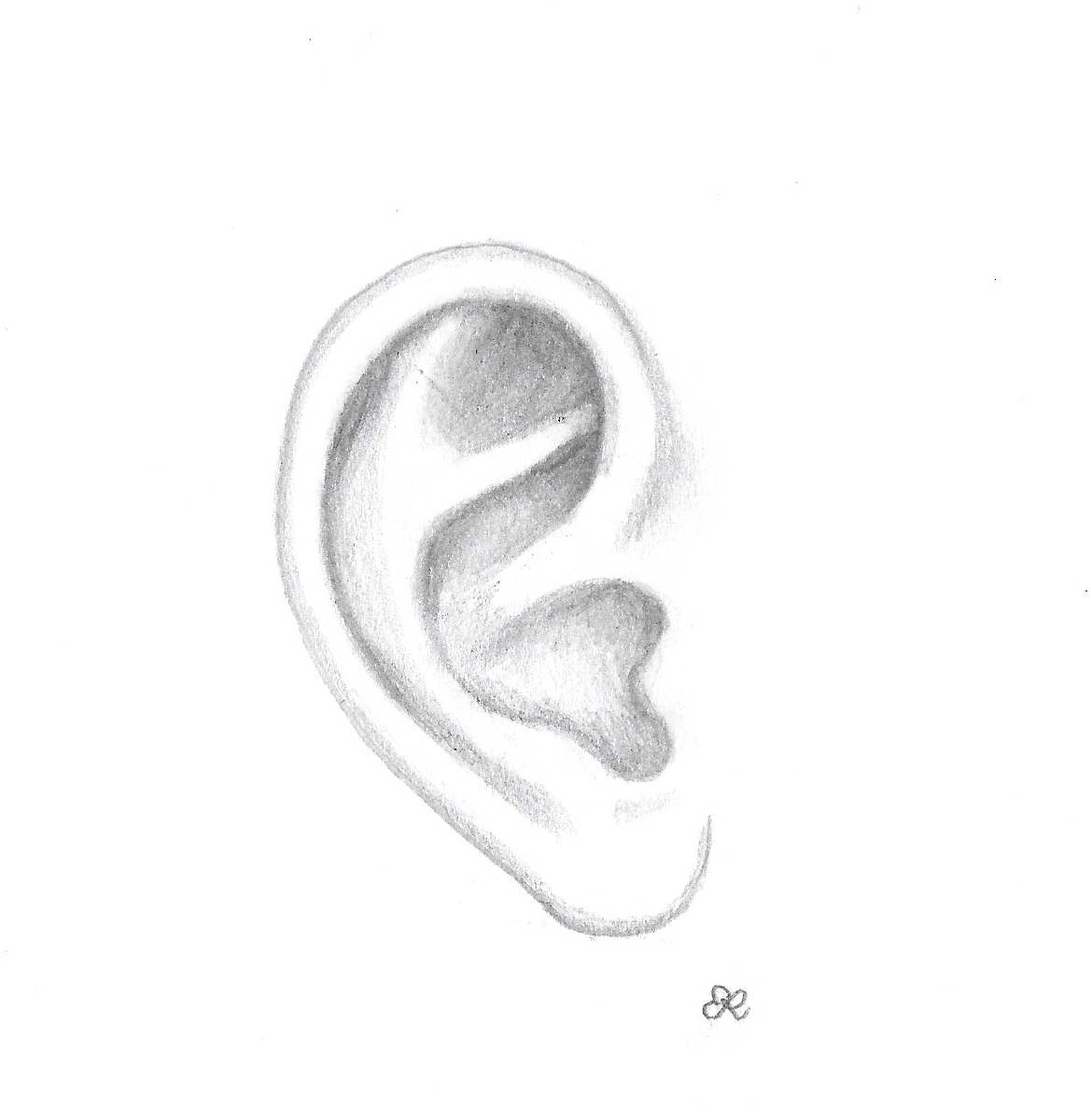 Niet opereren / Later opereren 
Geen behoefte 
Wachten tot dat kind zelf wil/kan beslissen
Keuzehulp voor oorschelp reconstructie | Laposa | 17 april 2021
Wat houdt het ontwikkelen van een keuzehulp in?
Verzamelen up-to-date informatie over de behandelopties 
Behoeften patiënten en ouders bij besluitvorming in kaart brengen
Artsen/chirurgen
Ervaringsdeskundigen  
Ontwikkelen conceptversie van de keuzehulp 
Beoordelen inhoud, begrijpelijkheid en gebruiksgemak (conceptversie) 
Artsen/chirurgen 
Ervaringsdeskundigen
Keuzehulp voor oorschelp reconstructie | Laposa | 17 april 2021
Wilt u meedoen?
U bent: 
Ouder(s) van een kind met microtie (samen met uw kind) 
(Jong)volwassene met microtie 

U hebt al de keuze tussen de behandelopties gemaakt: 
Operatie met rib kraakbeen 
Operatie met medpor
Prothese (klikoor)
Niet opereren / wachten met opereren
Keuzehulp voor oorschelp reconstructie | Laposa | 17 april 2021
Wat houdt meedoen in?
Groep 1 
Vaststellen behoeften patiënten en ouders bij besluitvorming. 
Meedoen aan (online) groepsinterview (schatting 1 uur)
Delen ervaringen, opvattingen en voorkeuren 
Was u goed geïnformeerd?
Wat had u nog willen weten?
Wat zou u ouders aanraden? 
Wat vindt u belangrijke informatie?
Keuzehulp voor oorschelp reconstructie | Laposa | 17 april 2021
Wat houdt meedoen in?
Groep 2: 
Beoordelen inhoud, gebruiksgemak en begrijpelijkheid (voorlopige) keuzehulp 
Doornemen keuzehulp (schatting 30 min.) en telefonisch gesprek/interview (schatting 30 min.)
Voorbeeld voettekst | juli 2018
Planning
Groep 1 

Mei – juni
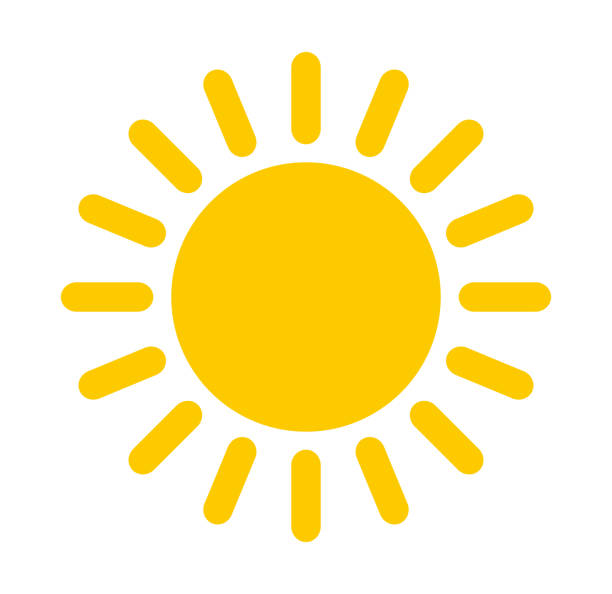 Groep 2 

September – oktober
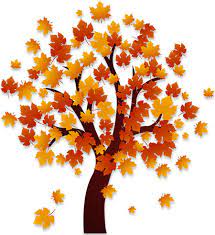 Keuzehulp voor oorschelp reconstructie | Laposa | 17 april 2021
Vragen?
Meer weten of meedoen? 
Email: e.m.ronde@amsterdamumc.nl
Keuzehulp voor oorschelp reconstructie | Laposa | 17 april 2021